UBND QUẬN LONG BIÊN
TRƯỜNG MẦM NON HOA HƯỚNG DƯƠNG
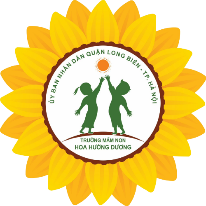 LĨNH VỰC PHÁT TRIỂNNHẬN THỨC
KHÁM PHÁ VỀ CÁC LOẠI RAU
Lứa tuổi: Mẫu giáo nhỡ ( 4-5 tuổi)
Thời gian: 15 – 20 phút
Giáo viên: Nguyễn Thu Hiền
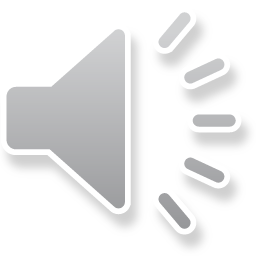 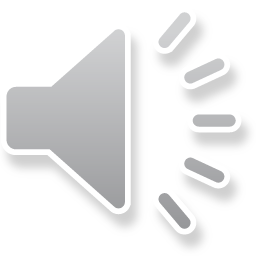 * Cho trẻ đọc bài đồng dao về rau “ Họ rau” 
Trò chuyện với trẻ về các loại rau mà trẻ biết
* Cho trẻ quan sát hình ảnh về các loài rau và đàm thoại
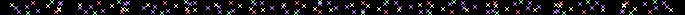 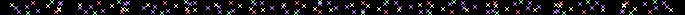 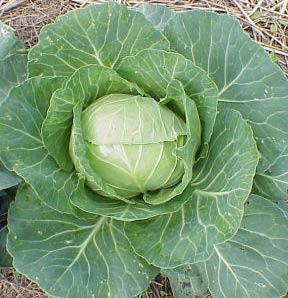 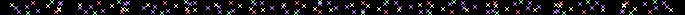 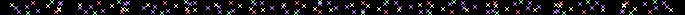 Rau bắp cải
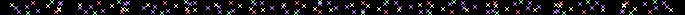 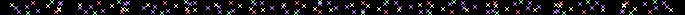 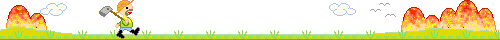 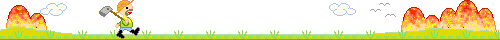 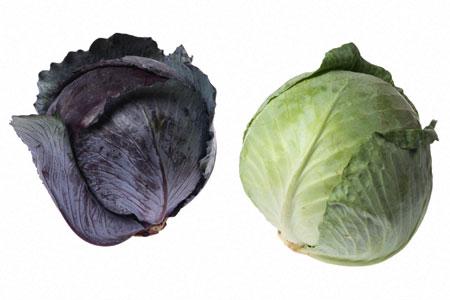 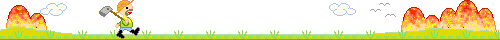 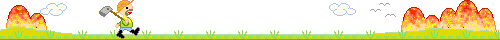 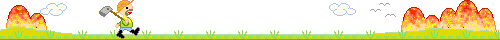 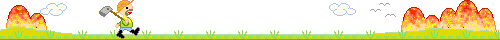 Bắp cải tím/ Bắp cải trắng
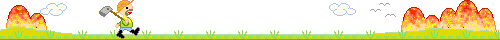 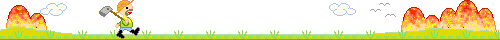 Mở rộng các loại rau ăn lá
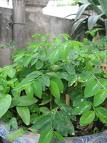 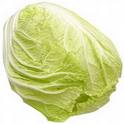 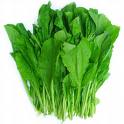 Rau ngót
Rau cải thảo
Rau cải xanh
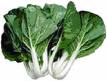 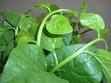 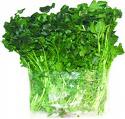 Rau mùng tơi
Rau cải xoong
Rau cải trắng
Mở rộng các loại rau ăn củ
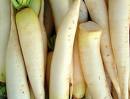 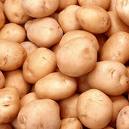 Củ cải trắng
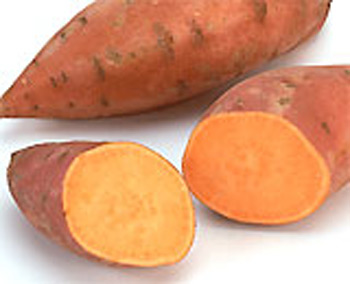 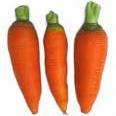 củ khoai tây
củ khoai lang
Củ cà rốt
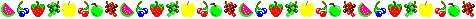 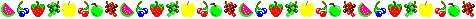 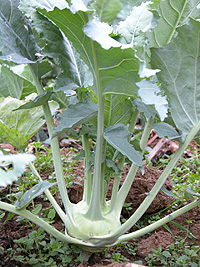 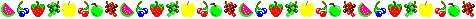 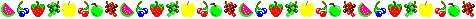 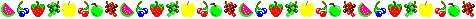 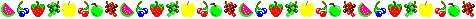 Củ su hào
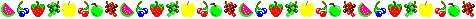 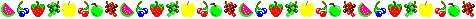 mở rộng rau ăn quả
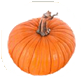 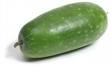 quả bí ngô
quả mướp
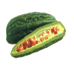 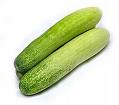 quả bí
quả mướp đắng
quả dưa chuột
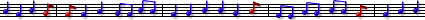 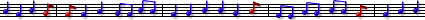 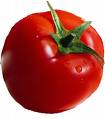 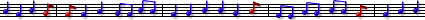 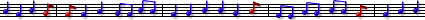 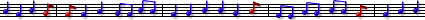 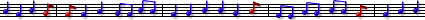 Cà chua
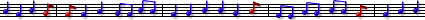 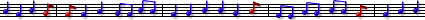 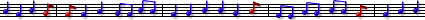 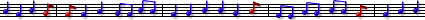 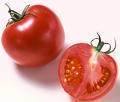 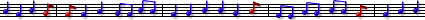 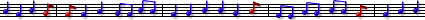 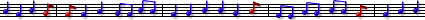 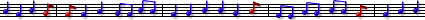 Bên trong cà chua
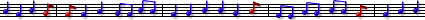 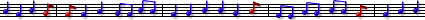 Mở rộng các loại rau ăn hoa
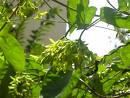 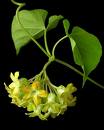 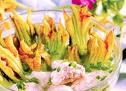 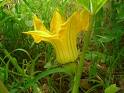 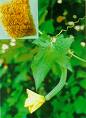 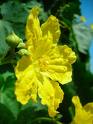 Hoa bí
Hoa thiên lý
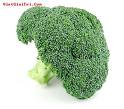 Hoa lơ
Hoa mướp
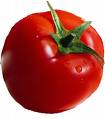 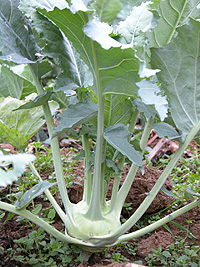 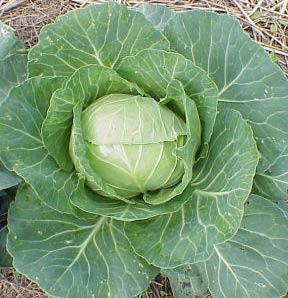 So sánh điểm giống nhau khác nhau của 3 loại rau
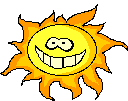 Trò chơi củng cố
Tìm các rau không cùng loại
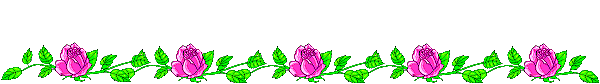 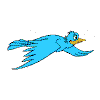 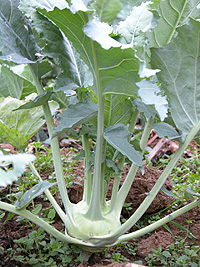 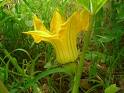 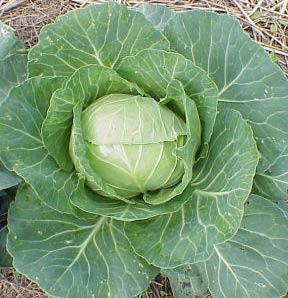 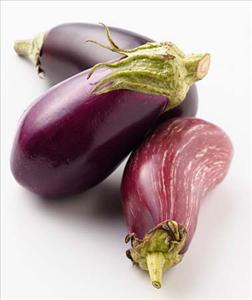 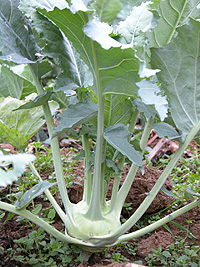 quả cà tím
quả mướp
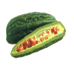 Củ su hào
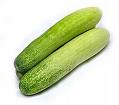 quả mướp đắng
quả dưa chuột
Bạn giỏi quá! thưởng cho bạn bó hoa này
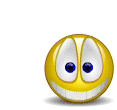 Chọn đúng kích vào mặt cười thì tiếp đến slide mới
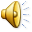 Sai rồi ! bạn làm lại đi
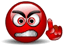 Nếu chọn sai kích vào mặt mếu thì trở về slide cũ
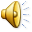 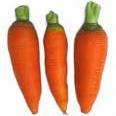 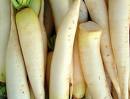 Củ cải trắng
Củ cà rốt
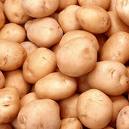 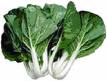 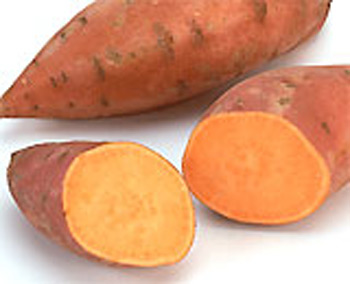 củ khoai tây
Rau cải trắng
củ khoai lang
Bạn giỏi quá! thưởng cho bạn bó hoa này
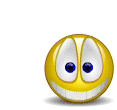 Chọn đúng kích vào mặt cười thì tiếp đến slide mới
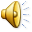 Sai rồi ! bạn làm lại đi
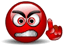 Nếu chọn sai kích vào mặt mếu thì trở về slide cũ
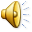 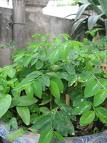 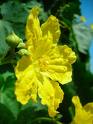 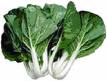 Hoa mướp
Rau ngót
Rau cải trắng
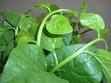 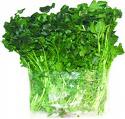 Rau mùng tơi
Rau cải xoong
Bạn giỏi quá! thưởng cho bạn bó hoa này
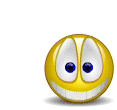 Chọn đúng kích vào mặt cười thì tiếp đến slide mới
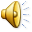 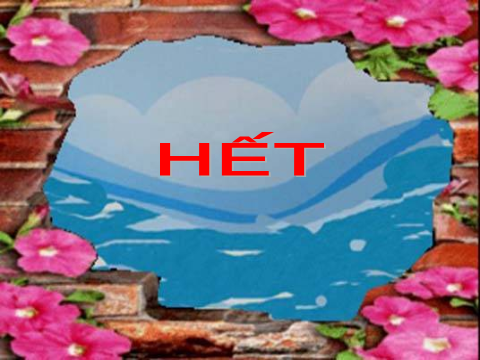 Sai rồi ! bạn làm lại đi
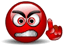 Nếu chọn sai kích vào mặt mếu thì trở về slide cũ
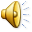